Муниципальное 
общеобразовательное  бюджетное  учреждение     «Средняя  общеобразовательная школа с. Иннокентьевка»»
Логарифмические уравнения.
«Уравнение – это золотой ключ, открывающий все математические сезамы»
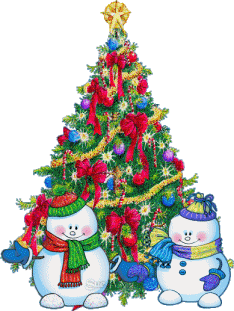 Учитель математики Кокряцкая Т.В..
Цели урока:
образовательная: формирование знаний о разных способах решения логарифмических уравнений, умений применять их в каждой конкретной ситуации и выбирать для решения любой способ; 
развивающая: развитие умений наблюдать, сравнивать, применять знания в новой ситуации, выявлять закономерности, обобщать; формирование навыков взаимоконтроля и самоконтроля; 
воспитательная: воспитание ответственного отношения к учебному труду, внимательного восприятия материала на уроке, аккуратности ведения записей.
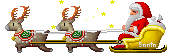 Вычислить:
Вычислить:
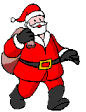 Найти логарифмы чисел:
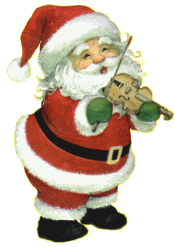 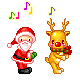 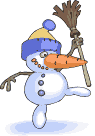 Вычислить с помощью тождества:
Вычислить с помощью тождества:
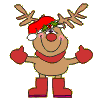 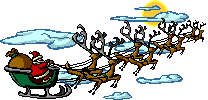 Найти значение выражения
( считая  что  a>0, a≠1)
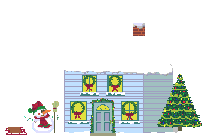 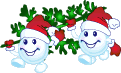 Методы 1. По определению логарифма.
.
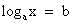 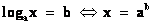 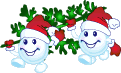 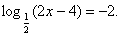 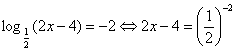 Ответ: 4.
2х – 4 = 4;
 х = 4.
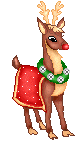 2. Потенцирование(переход от логарифма данного выражения к самому этому выражению).
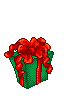 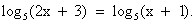 Решение 1. ОДЗ:
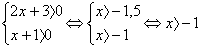 Потенцируем исходное уравнение
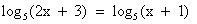 ,получим уравнение 2x + 3 = х + 1. Решаем его: х = -2. Это решение не подходит ОДЗ, значит, данное уравнение корней не имеет.
.
3. Введение новой переменной.
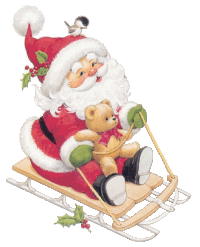 .
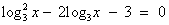 ;
Решение. ОДЗ: х > 0.
Пусть
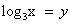 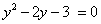 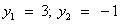 . Дискриминант D > 0. Корни по теореме Виета:
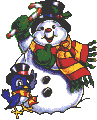 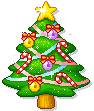 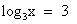 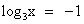 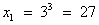 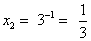 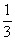 Ответ: 27;
4. Логарифмирование обеих частей уравнения.
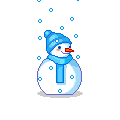 .
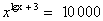 Решить уравнение:
Решение: ОДЗ: х>0, прологарифмируем обе части уравнения по основанию 10:
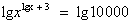 Применим свойство логарифма степени:
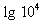 (lgx + 3) lgx =
(lgx + 3) lgx = 4
Пусть lgx = y
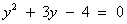 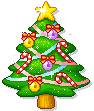 у1 = -4 и у2 = 1.
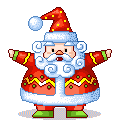 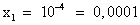 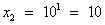 .
Ответ: 0,0001; 10.
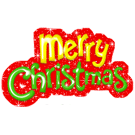 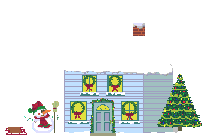 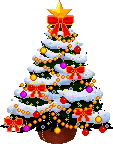 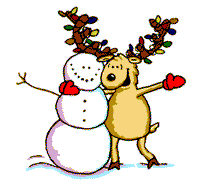 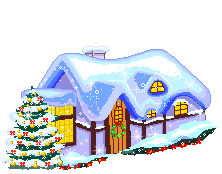 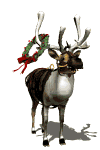 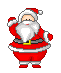 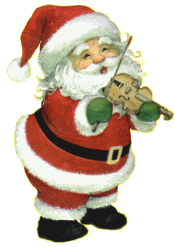 С НОВЫМ ГОДОМ!
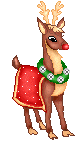 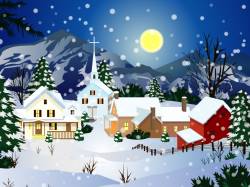 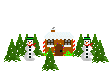 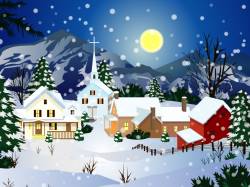 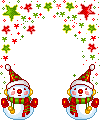 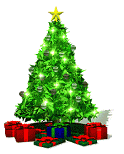 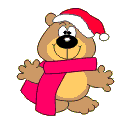 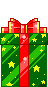 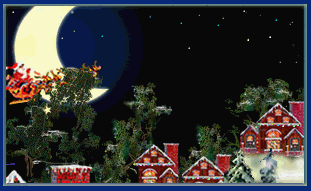